Obilježavanje Dana sigurnijeg interneta u Gimnaziji Vukovar16.veljače 2012.
Sanja Pavlović Šijanović
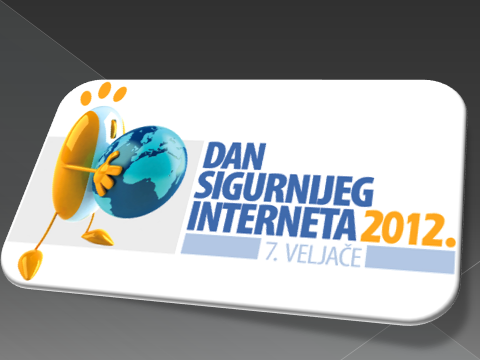 Uvodna riječ
Ravnatelj Josip Prpa, prof.
Vanjski sugovornik
Tomislav Ramljak, Centar za nestalu i zlostavljanu djecu, Osijek
Vanjski sugovornik
Darko Ćorković, PU Osječko-baranjska
Suradnja PU Osječko-baranjske, PU Vukovarsko-srijemske i CNZD
POUČAVANJE DJECE SIGURNOM KORIŠTENJU INTERNETA
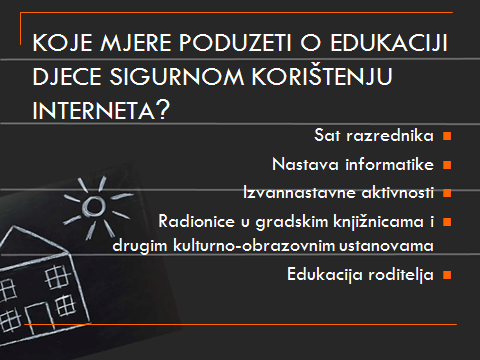 ZAŠTITA DJECE OD OPASNOSTI INTERNETA
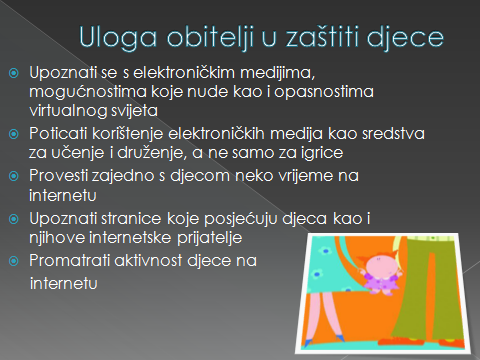 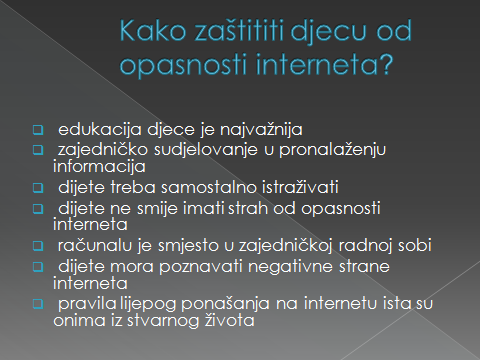 Ovisnost učenika o internetu
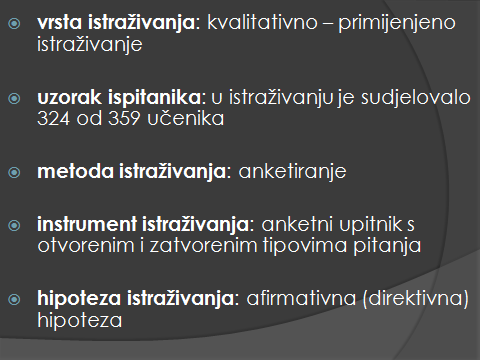 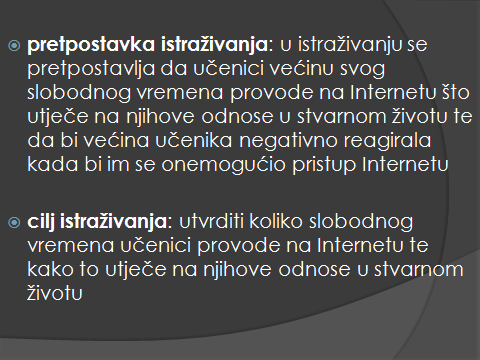 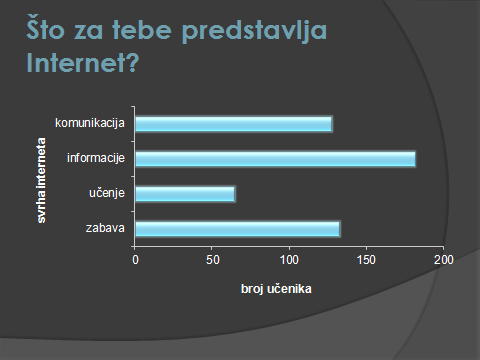 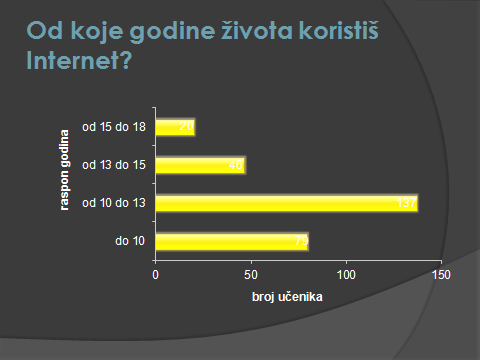 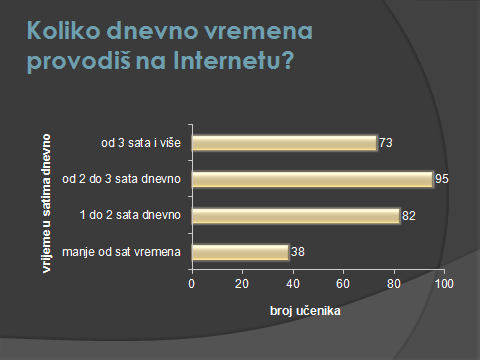 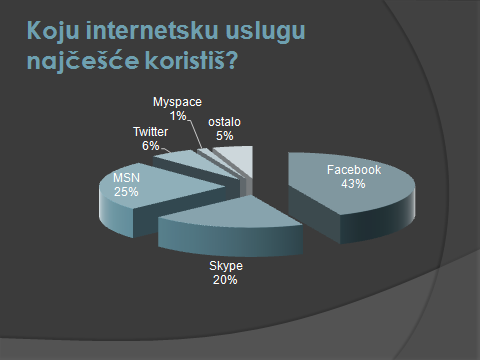 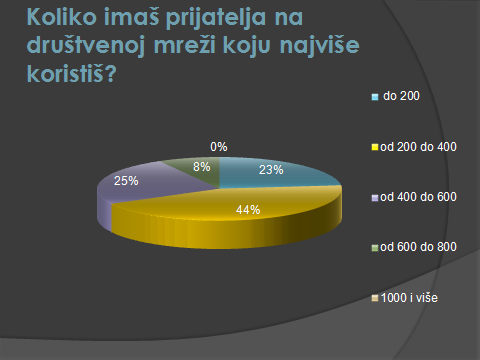 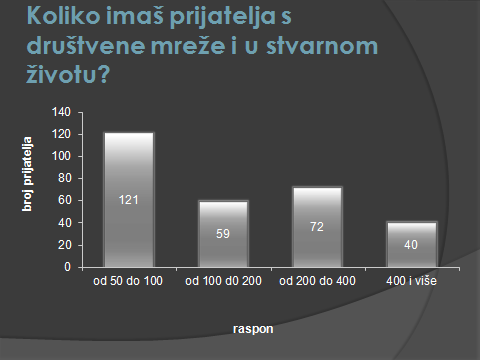 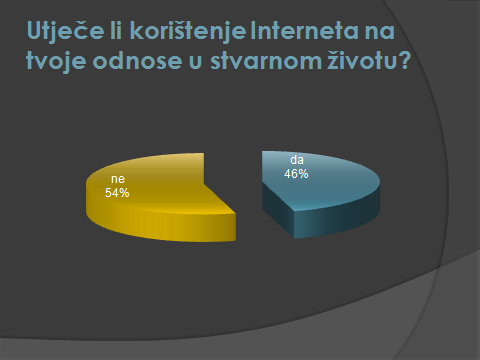 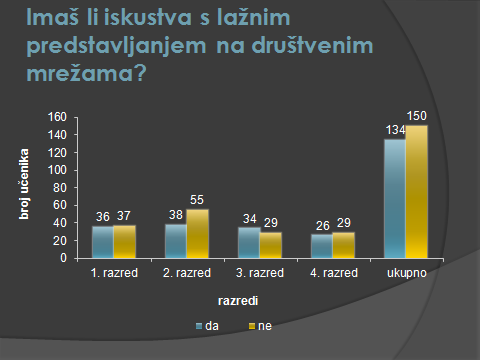 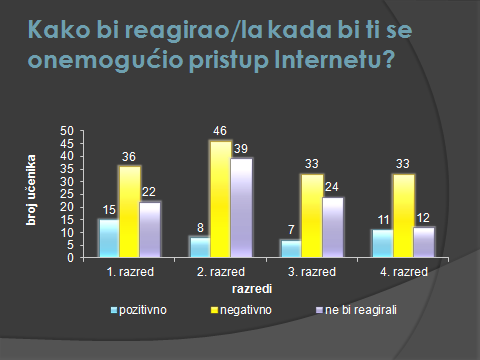 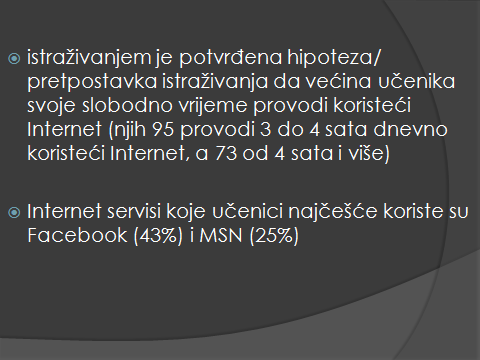 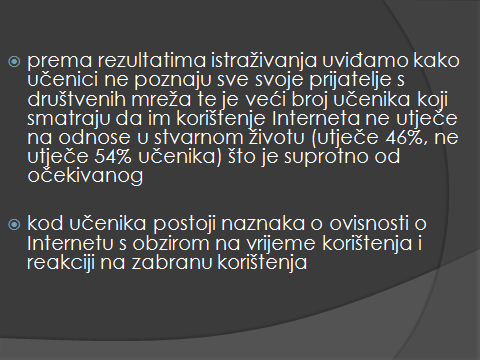 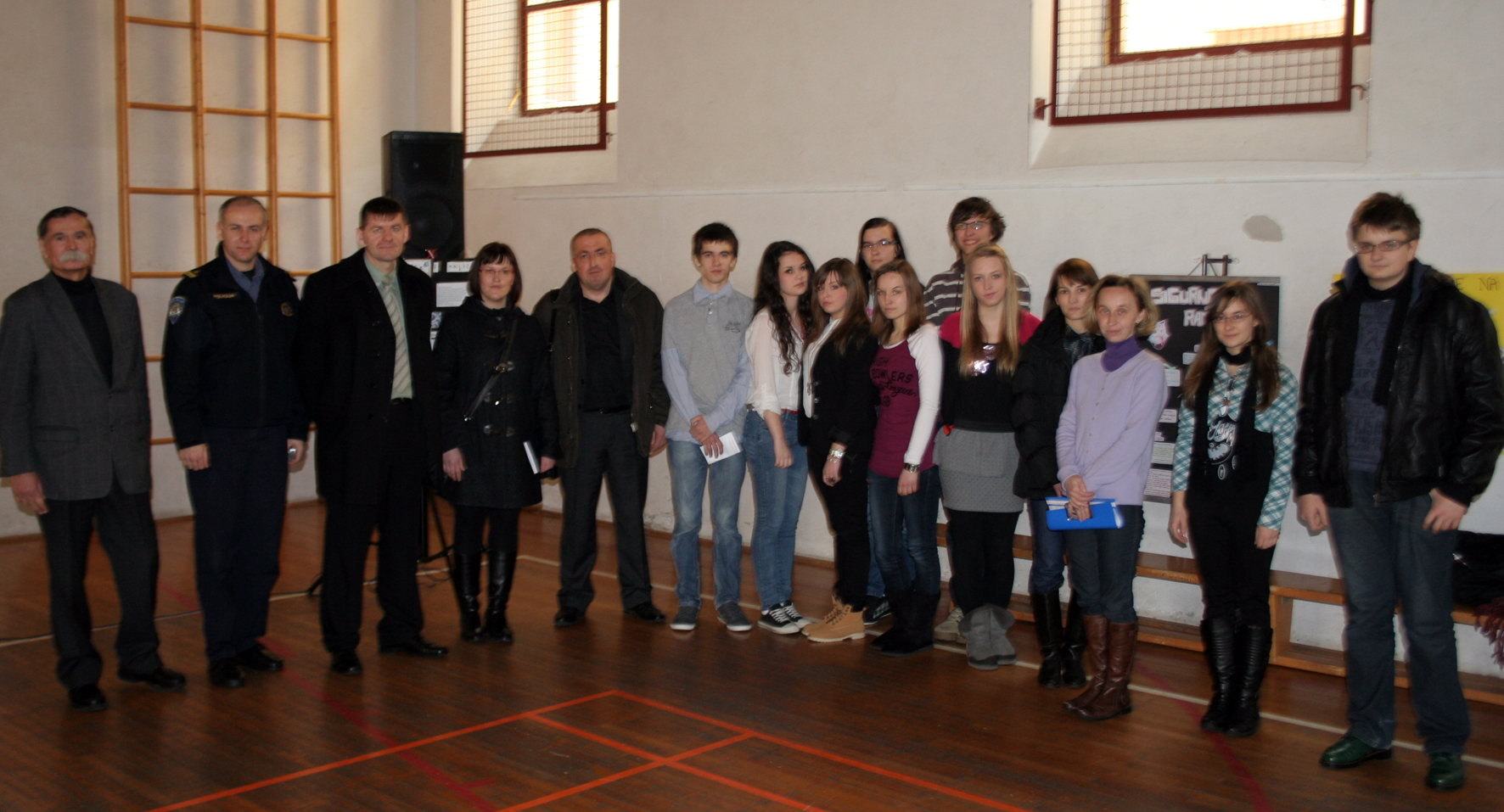 Sudionici organizacije i provedbe Dana sigurnijeg interneta
CILJ:
UČENICI SU U SVOJIM MULTIMEDIJALNIM RADOVIMA UPOZORILI SVOJE VRŠNJAKE I RODITELJE NA MOGUĆE OPASNOSTI NA INTERNETU I DALI IM SAVJETE KAKO IH IZBJEĆI
PREDAVAČI SU SVOJIM PREDAVANJIMA POUČILI KAKO SE PRIMJERENO, ODGOVORNO I SIGURNO PONAŠATI NA INTERNETU

OSNAŽILI SMO SVIJEST CJELOKUPNE POPULACIJE O PROBLEMIMA SIGURNOSTI DJECE NA INTERNETU